Plot of the “Tess Of the D’Urbervilles”
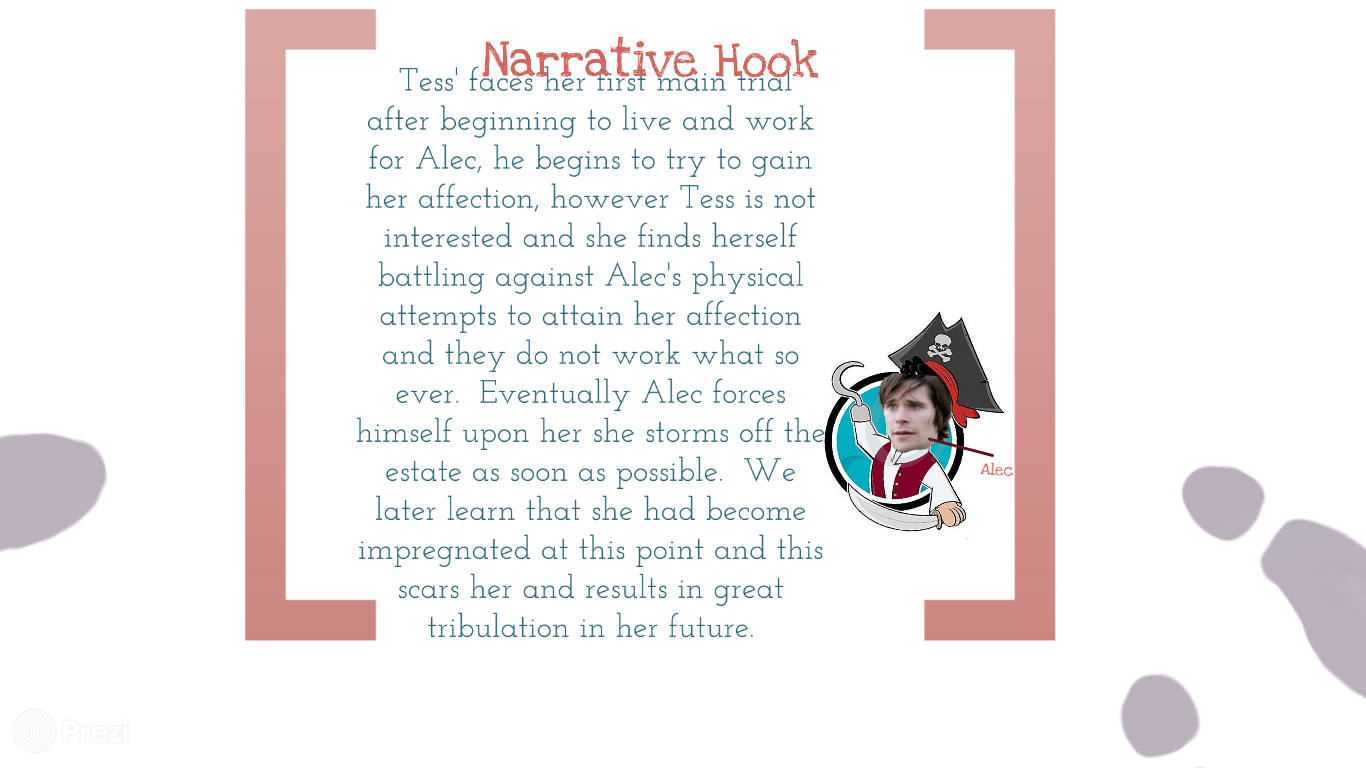 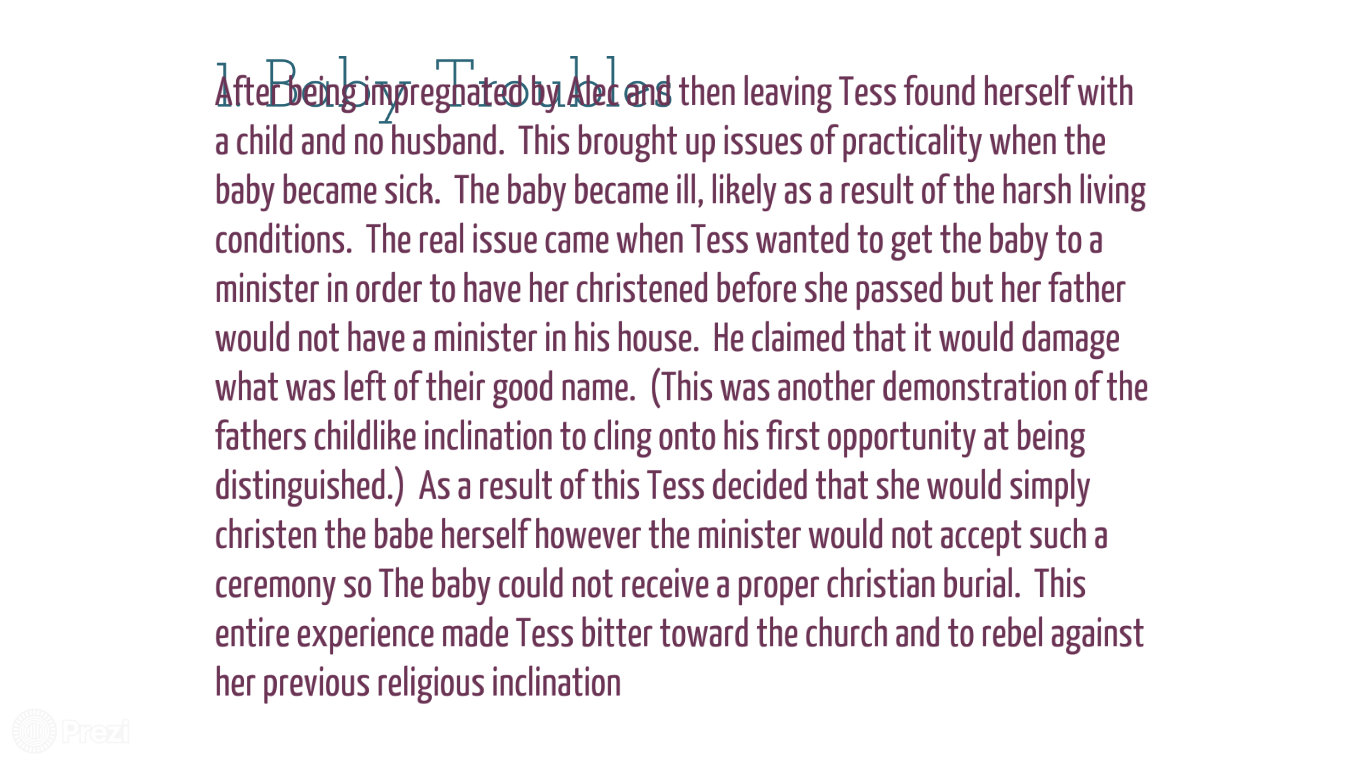 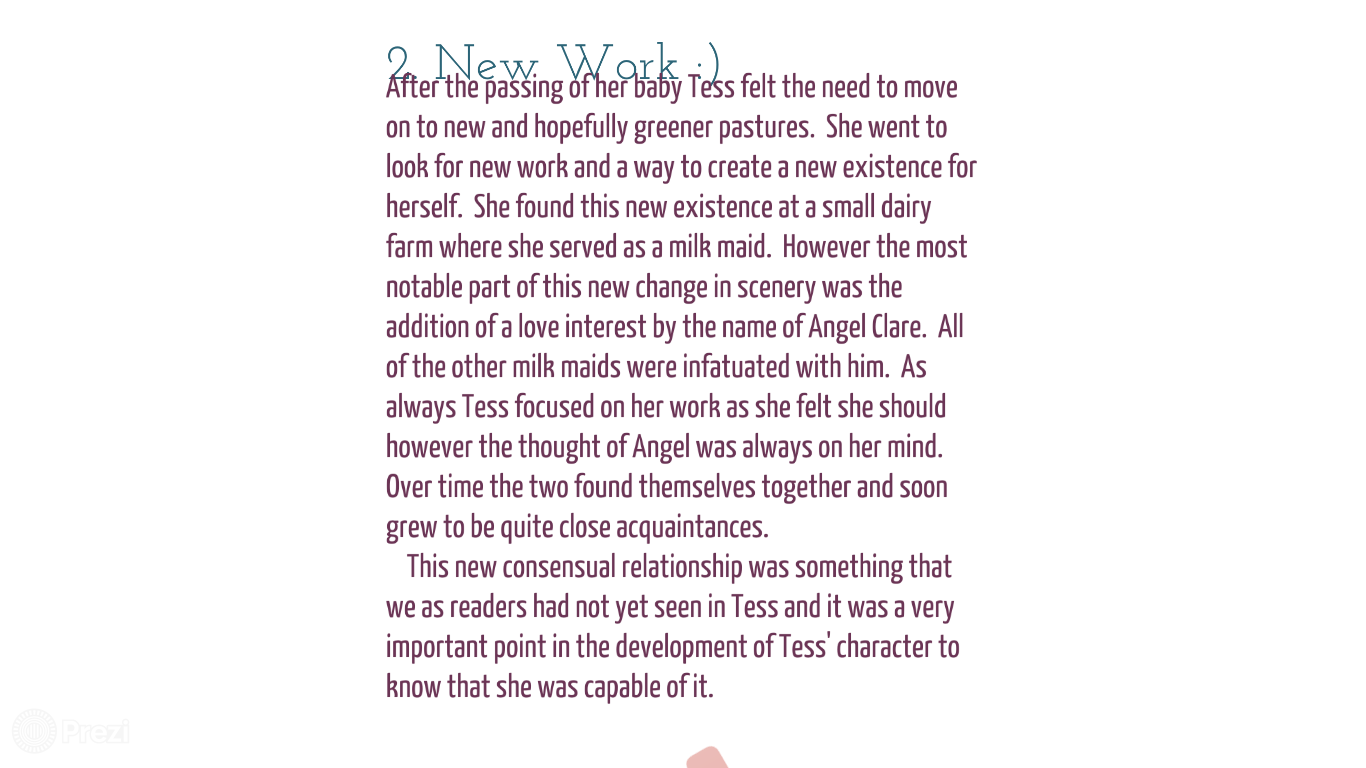 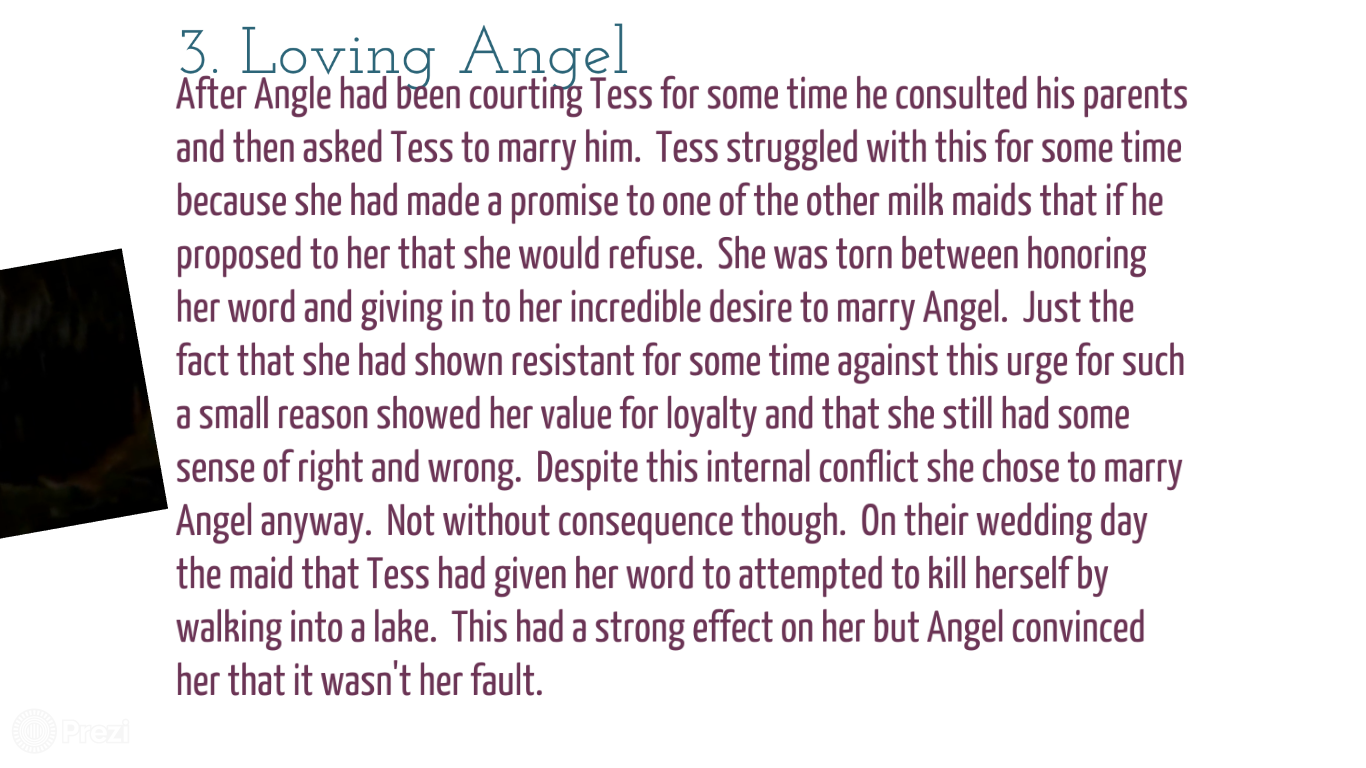 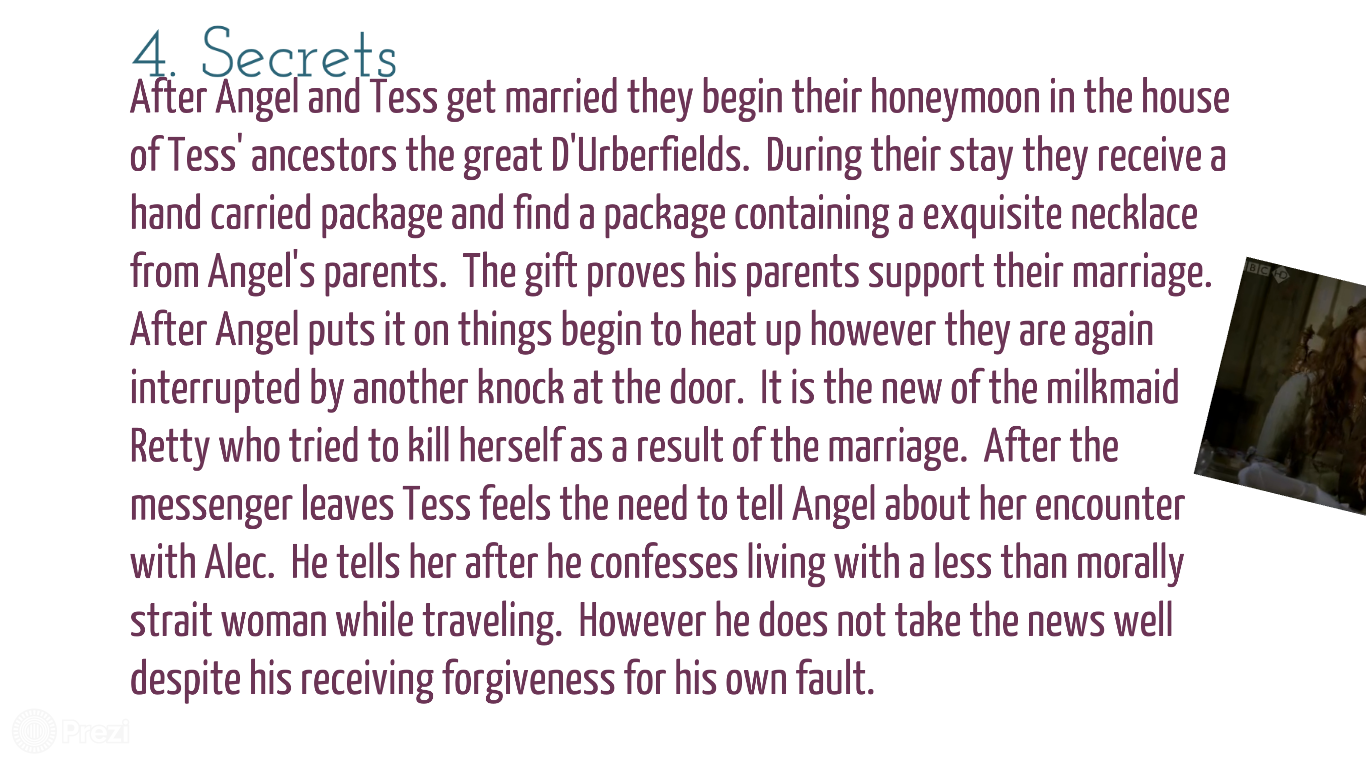 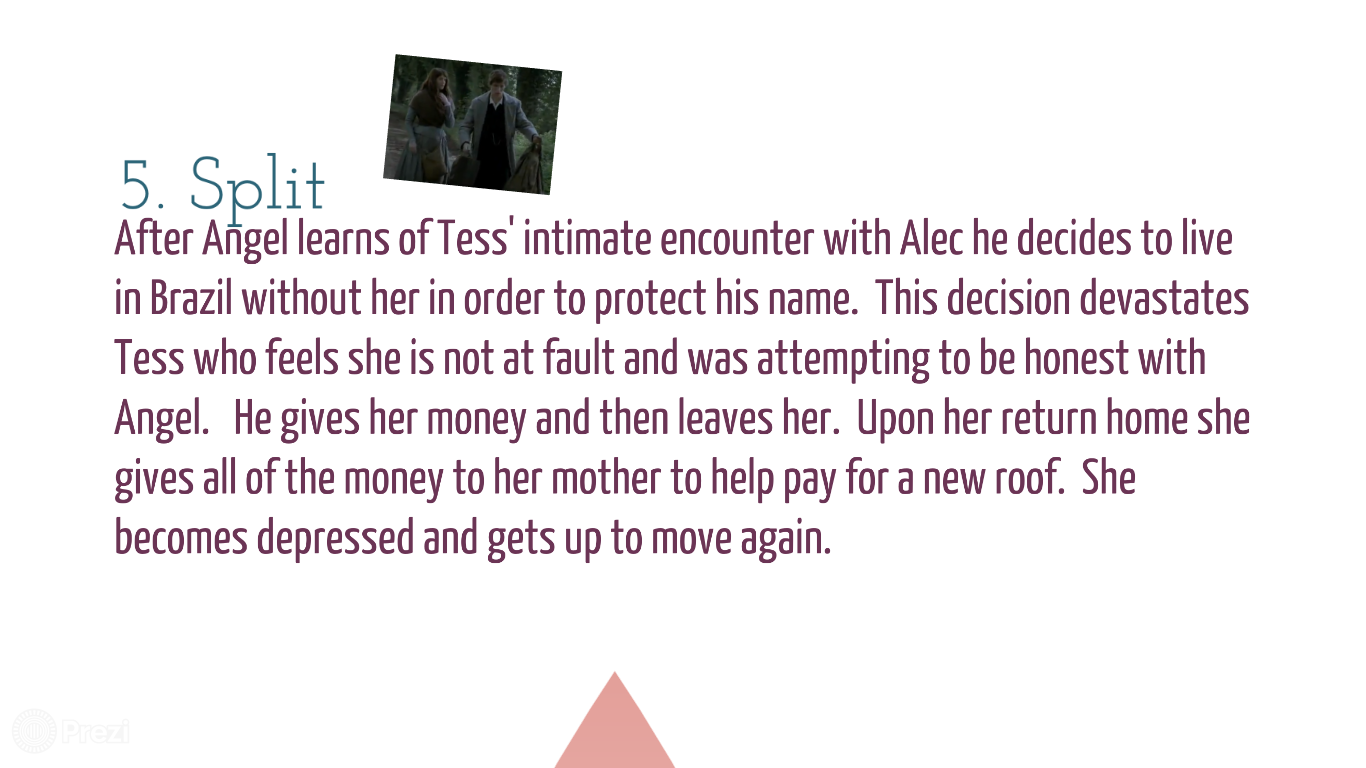 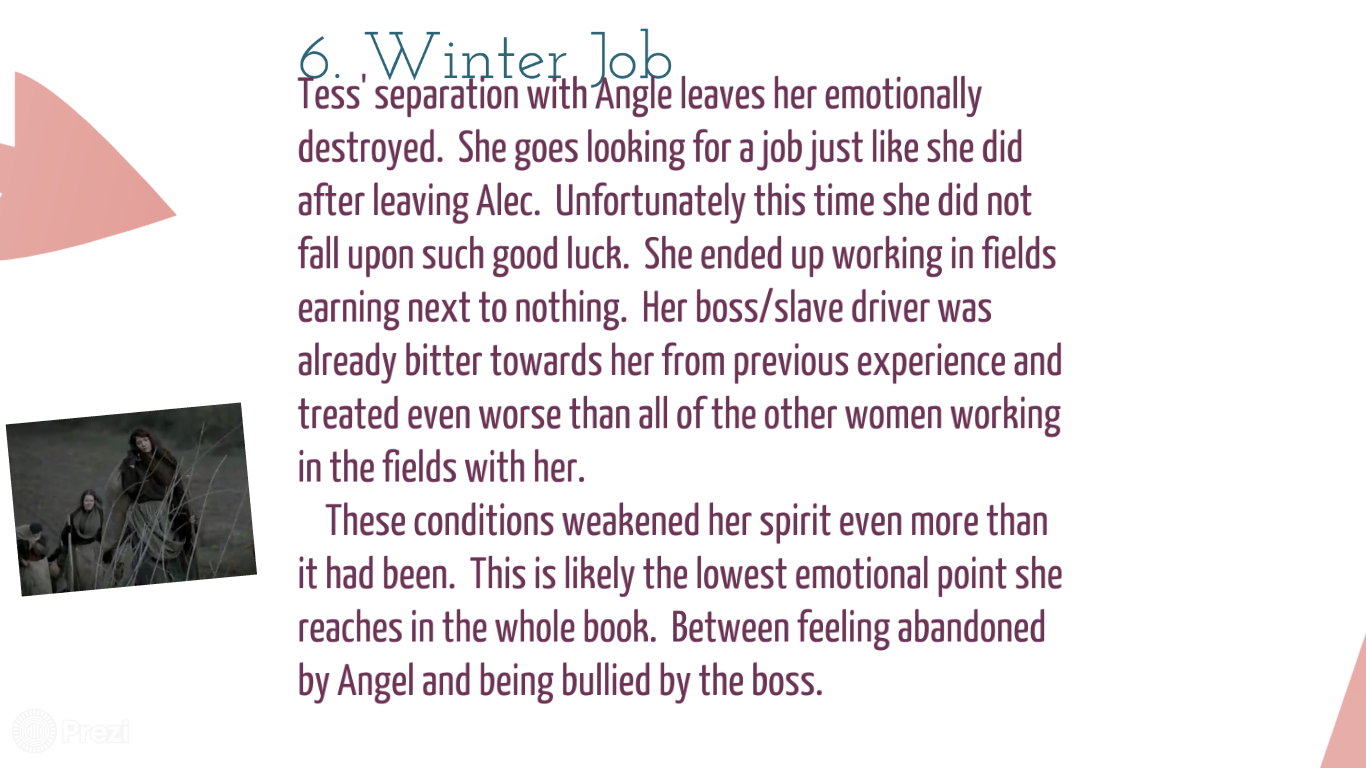 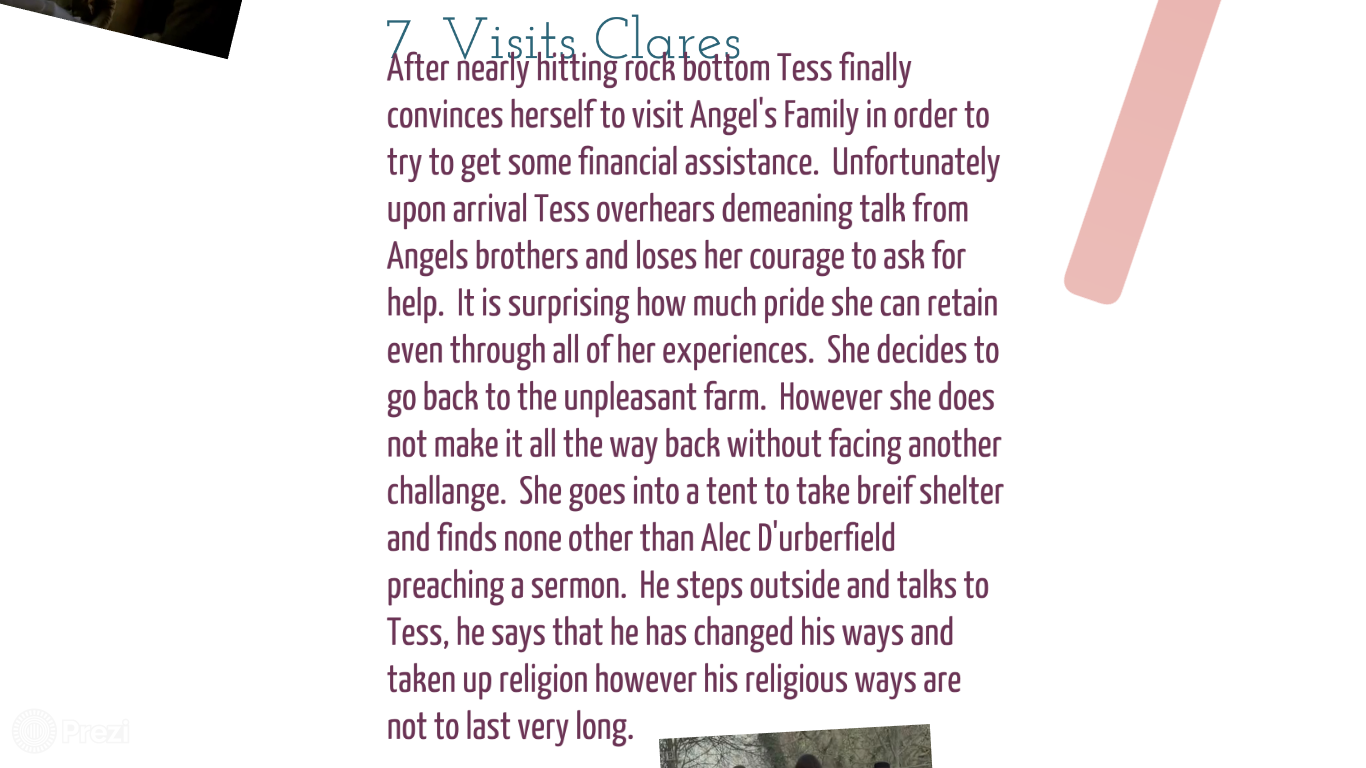 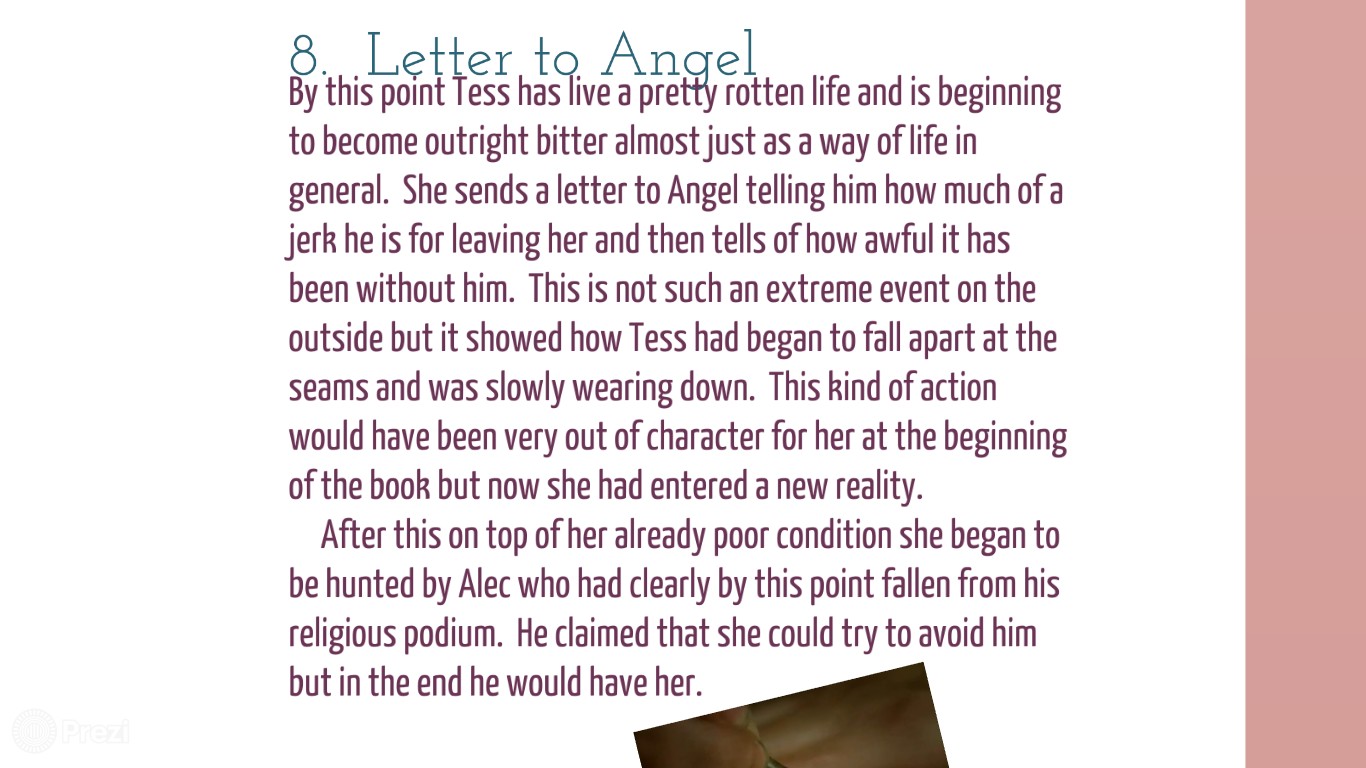 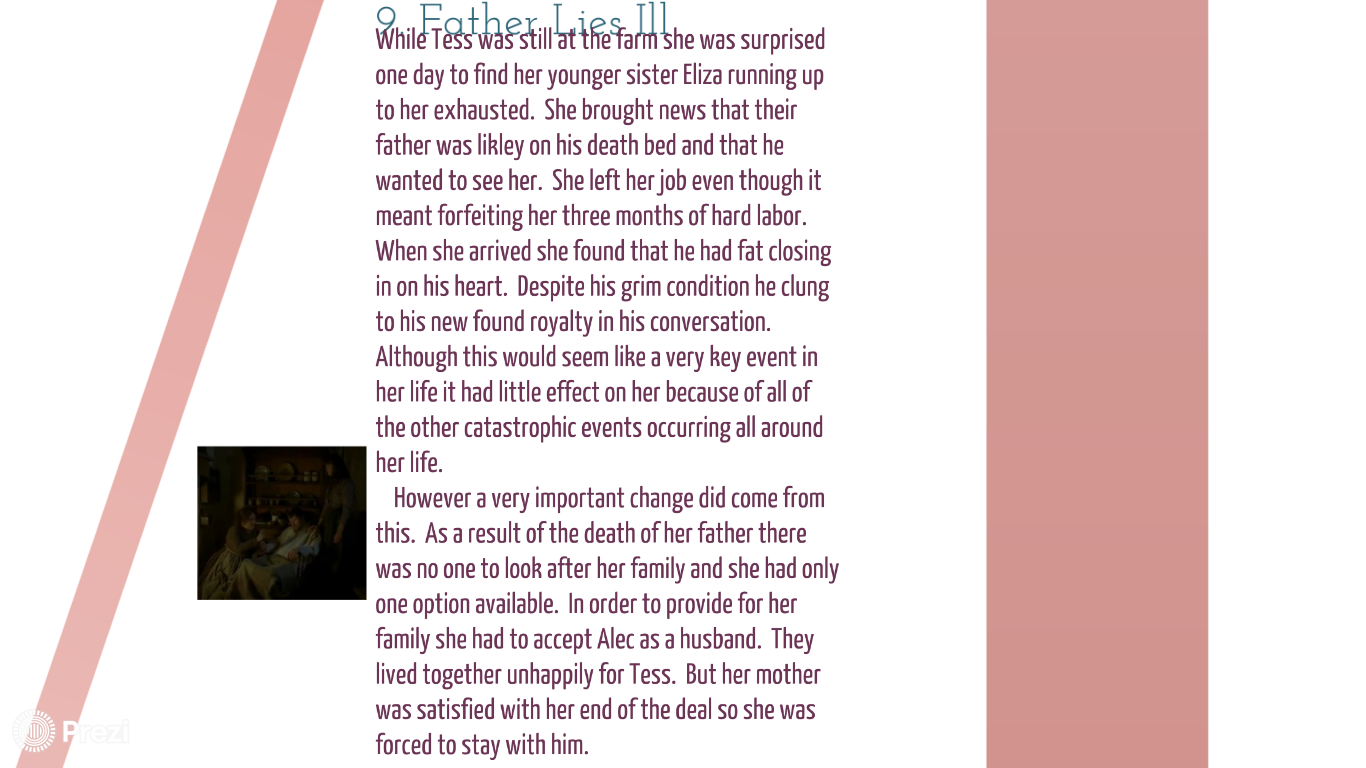 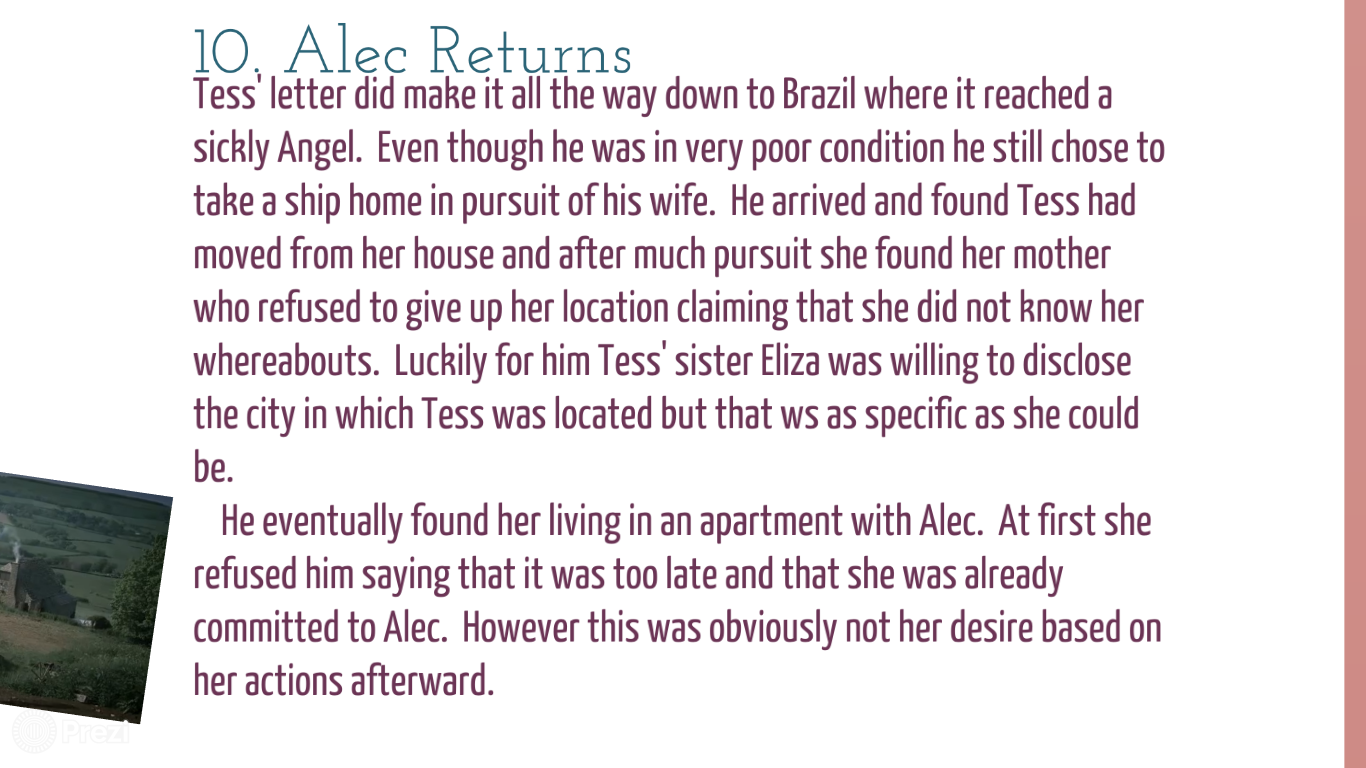 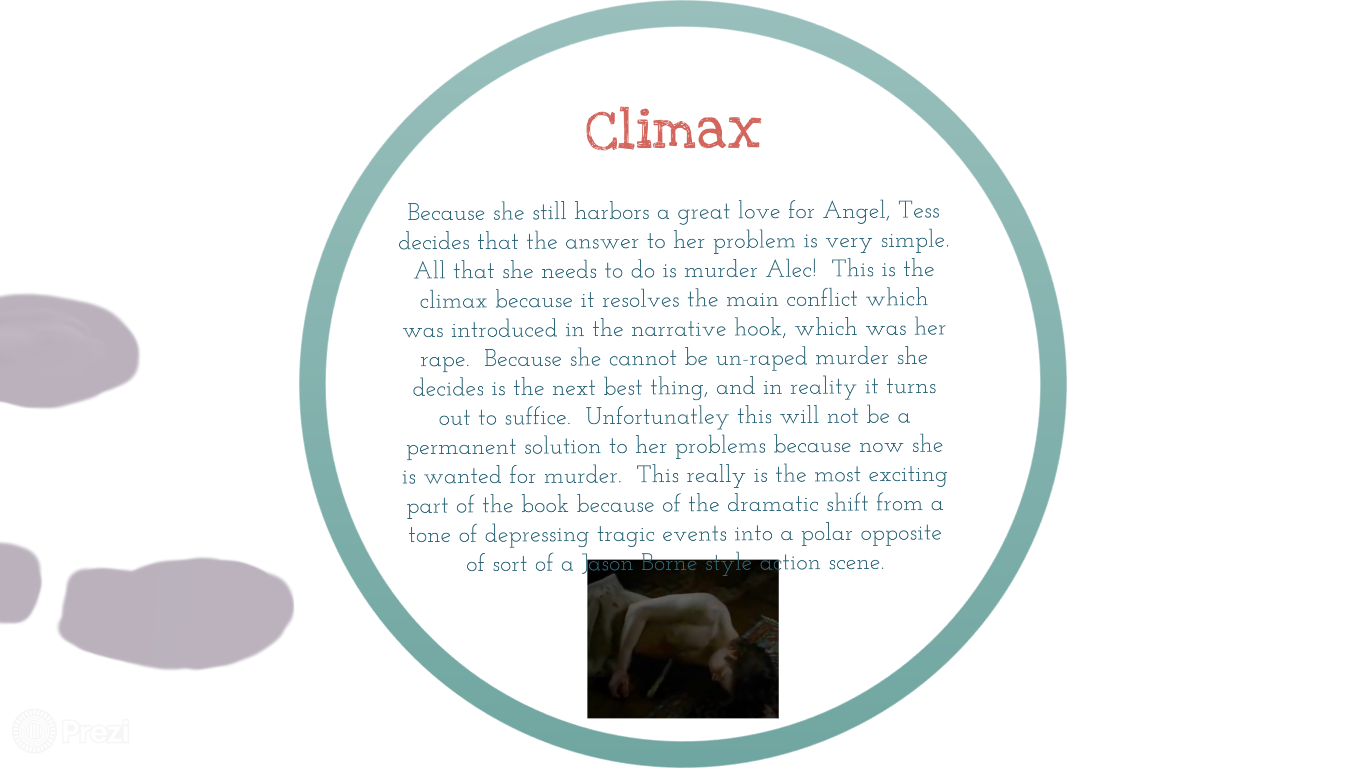 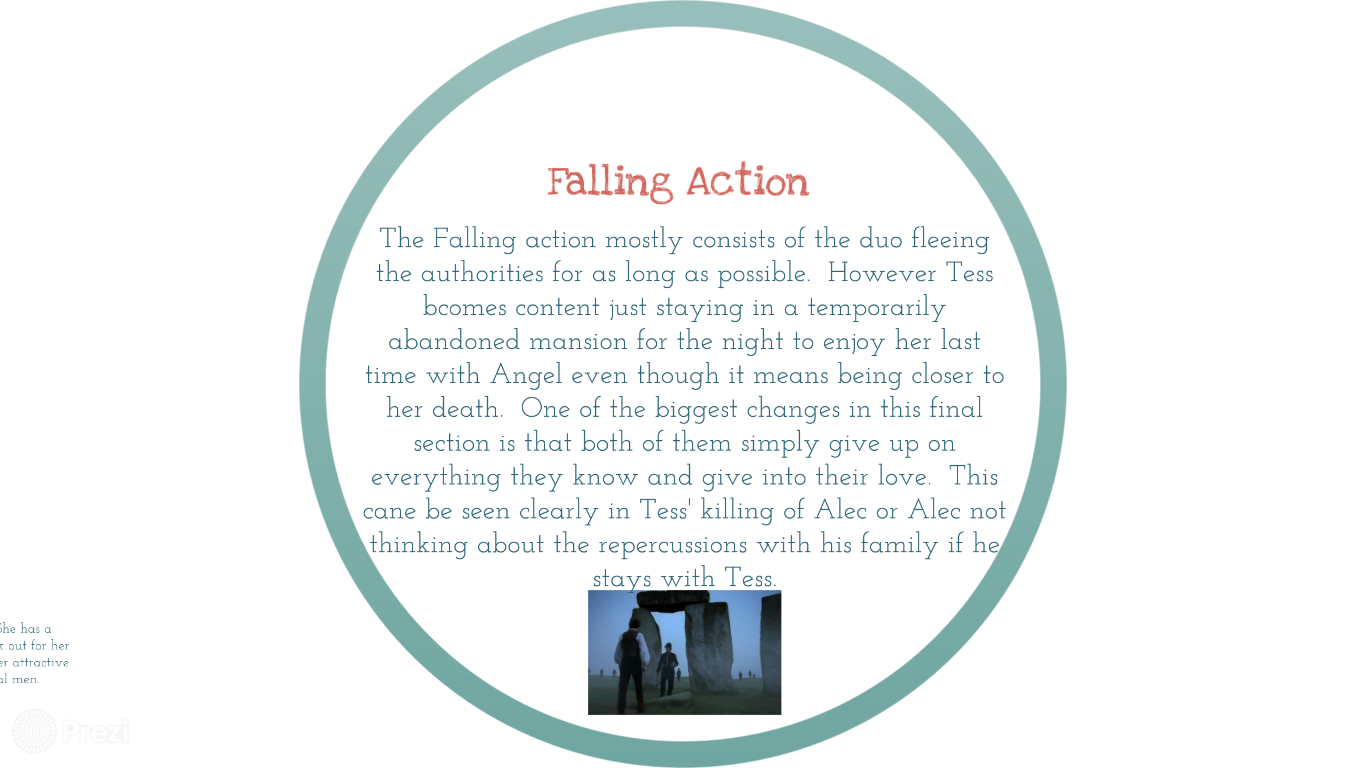 Characters:
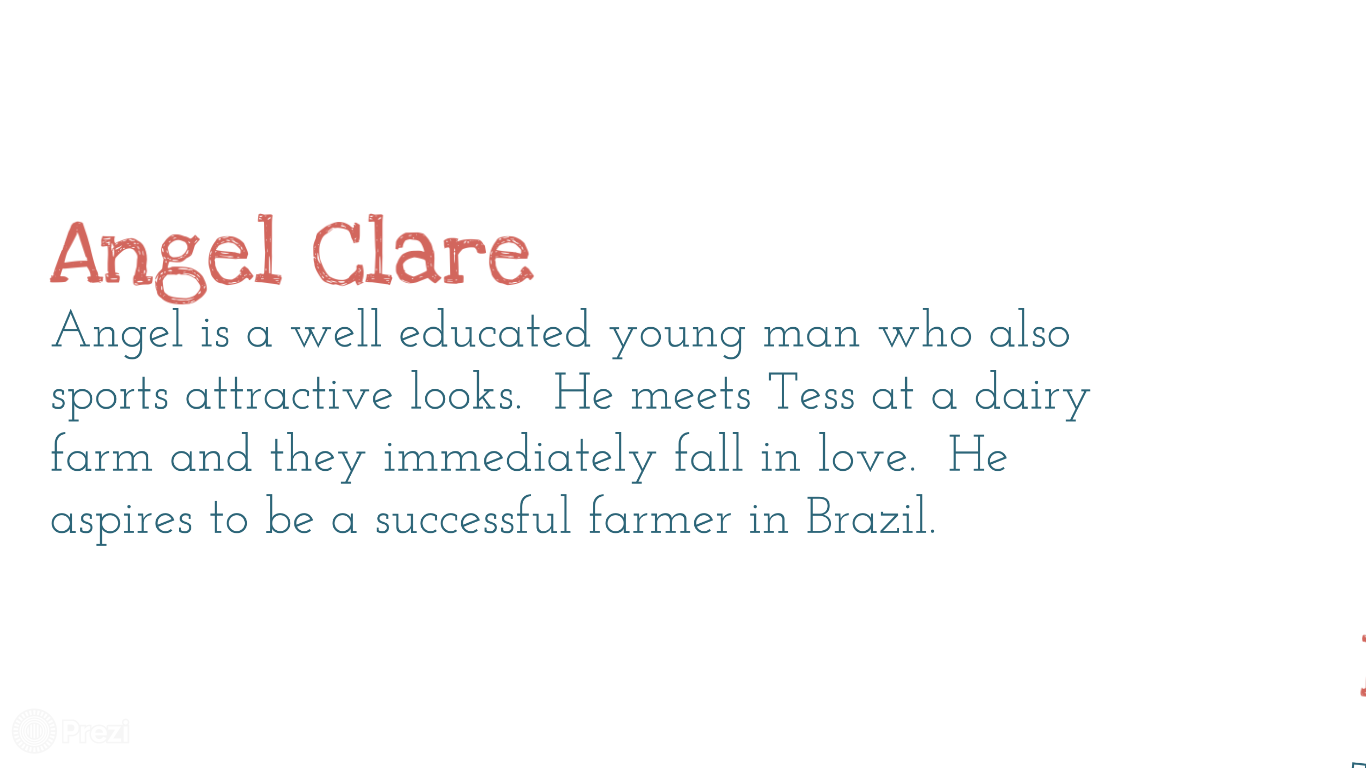 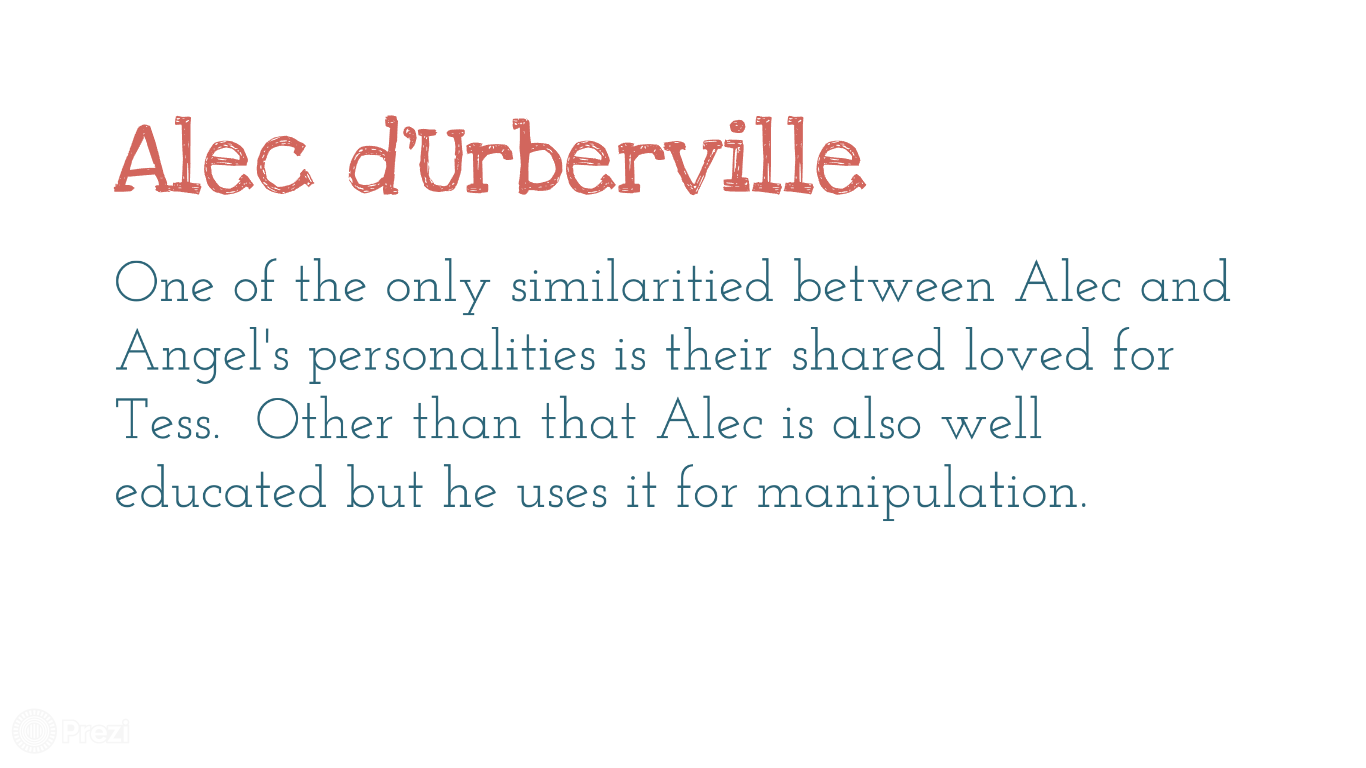 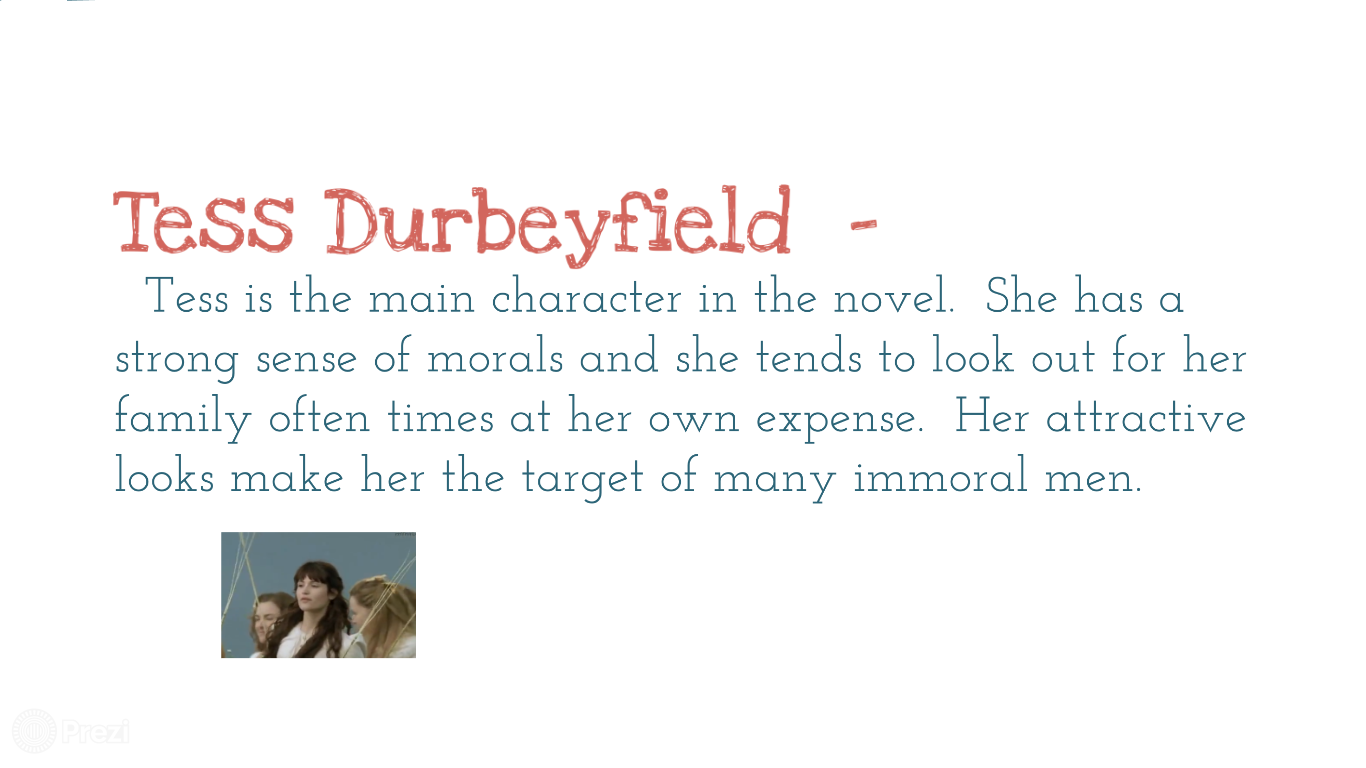 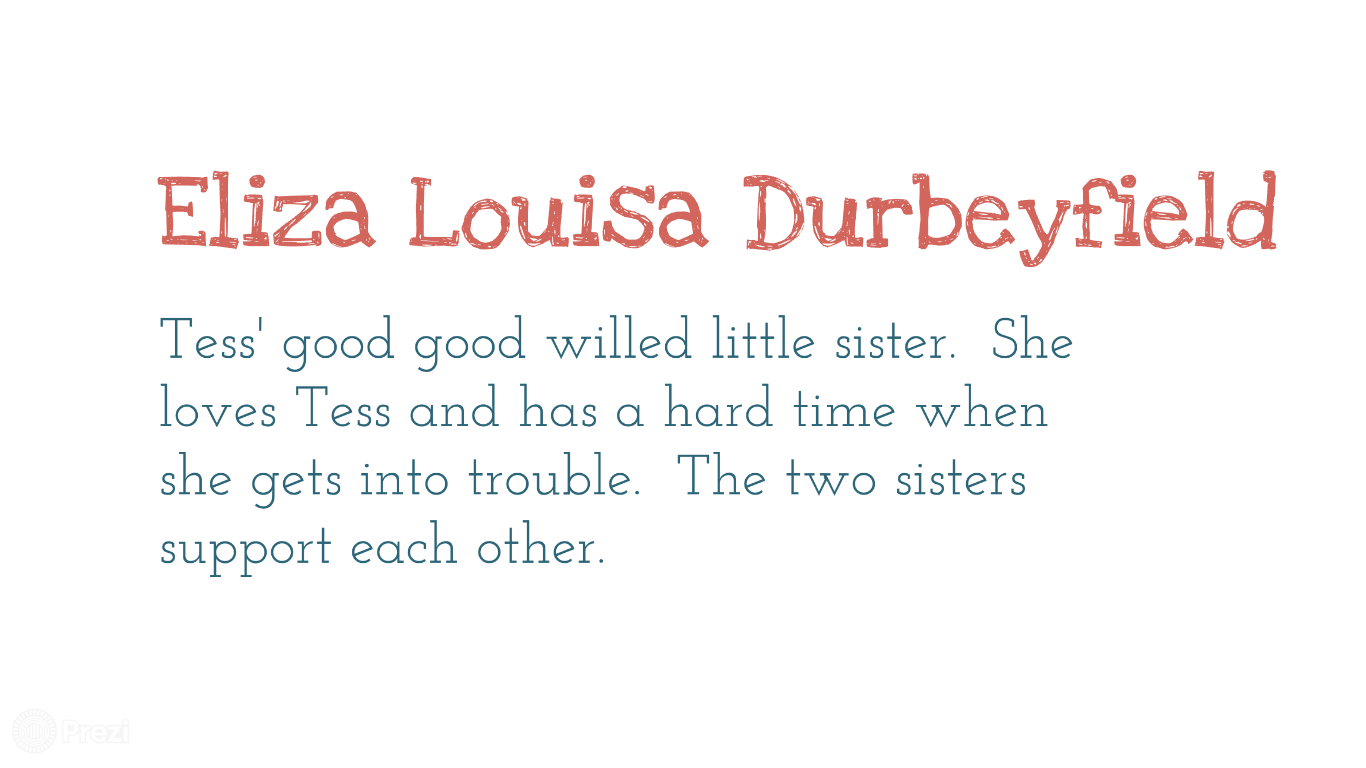 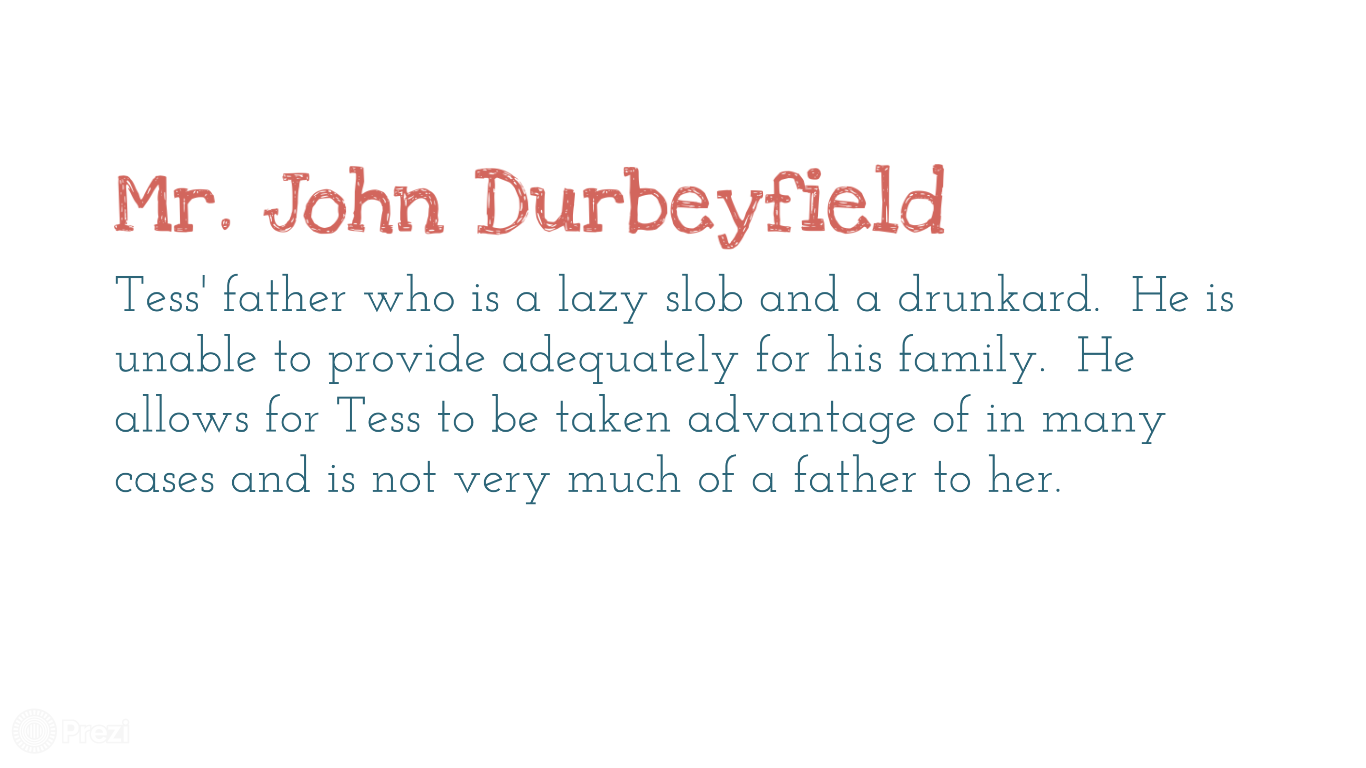 Themes of the Tess of the D’Urbervilles
Following themes are highly mentioned in Tess of the D’Urbervilles:        Injustice of Existence        Changing Ideas of Social Class        Men dominating Women        Fate vs Free will        Women and Feminity        Justice and Judgement        Contrasting Regions        Marriage        Love        Time        Sex         Memory and Past        Religion